Конуси навколо нас
Презентацію підготувала 
учениця 11-А класу 
Трачук Олеся
Конус
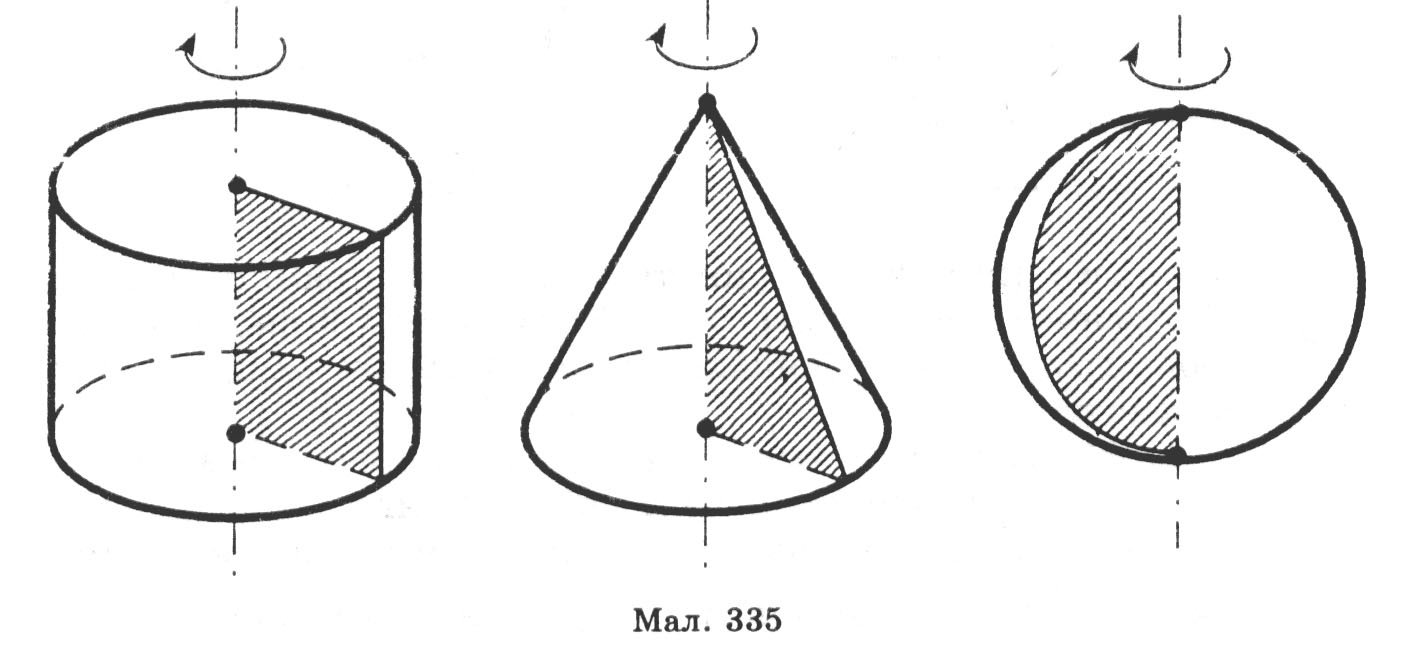 Конус – геометричне тіло, утворене в результаті обертання прямокутного трикутника навколо одного із катетів.
конус
КАРТОГРАФІЧНІ  ПРОЕКЦІЇ
Конус одна із фігур, що традиційно використовується в картографічних проекціях. Для більш точного проектування використовують не один конус, а серію зрізаних конусів.
Конус в архітектурі.
Храм-музей Cв. Софії в Стамбулі.
конус
Собор Cв. Софії в Константинополі. Після 1453 року був перетворений на мечеть, а в 1935 році оголошений музеєм.
конус
Собор в Вормсі. Германія (12ст.)
конус
Церква Реденторе, Венеція, канал Джудекка (1576 рік)
конус
Житло канадських ескімосів.
Зрізаний конус
Дах комори для зерна має форму конуса. 
Такі хижини можна побачити в Буркіна – Фасо.
Житло селянина в Сирії.
КОНУС В ПРИРОДІ
Вулканічні гори бувають різних видів, розташовані в  різних частинах Земної кулі, утворені за рахунок накопичення лави і обломків гірських порід, які були вивержені через довгі циліндричні жерла.
Гора Арарат, вулкан на Армянському 
нагір’ї в Турції.  Форма гори – конус.
Вершина гори Арарат.
Осорно – діючий вулкан в Чілі.
Гора Фудзіяма.
Гора Фудзіяма в  Японії має
форму конуса.
Висота 3776 м над рівнем моря. Сплячий вулкан з 1708 року.
Вулкан Атітлан, Гватемала.
Гора Пан-ді-акуар , Бразилія.
РАКОВИНА МОЛЮСКА – НАГАДУЄ ФОРМОЮ КОНУС
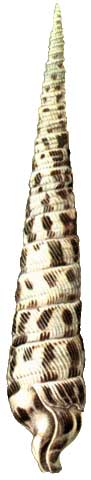 Дякую за увагу!